Wie arbeite ich mit diesem Lernmaterial?
Power Point
In der folgenden PowerPoint wird das Thema Verkehr und Umwelt präsentiert. In den zugehörigen Notizen sind die Slides kurz beschrieben und die verwendeten Quellen für diese angeführt, falls weiterführende Informationen benötigt werden.
Reader
Zusätzlich zu den PowerPoint Präsentationen ist auch ein Reader bereitgestellt, welcher das Thema detaillierter beschreibt und als Skript verwendet werden kann.  
Links 
Die für die Präsentation verwendeten Quellen sind in den Lernpaketen unter einer Linksammlung zur Verfügung gestellt.
Videos
Zusätzlich sind auch Videos zur Verfügung gestellt, welche genutzt werden können. Diese sind ebenfalls in den betreffenden Lernpaketen zu finden.
May 17
1
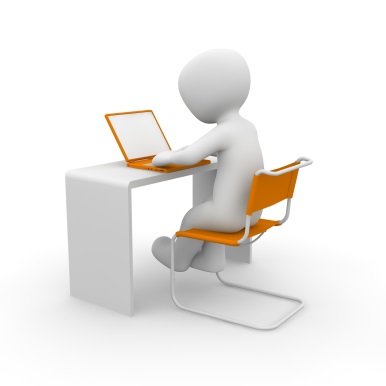 Warm-Up: Diskussion
CO2
Feinstaub
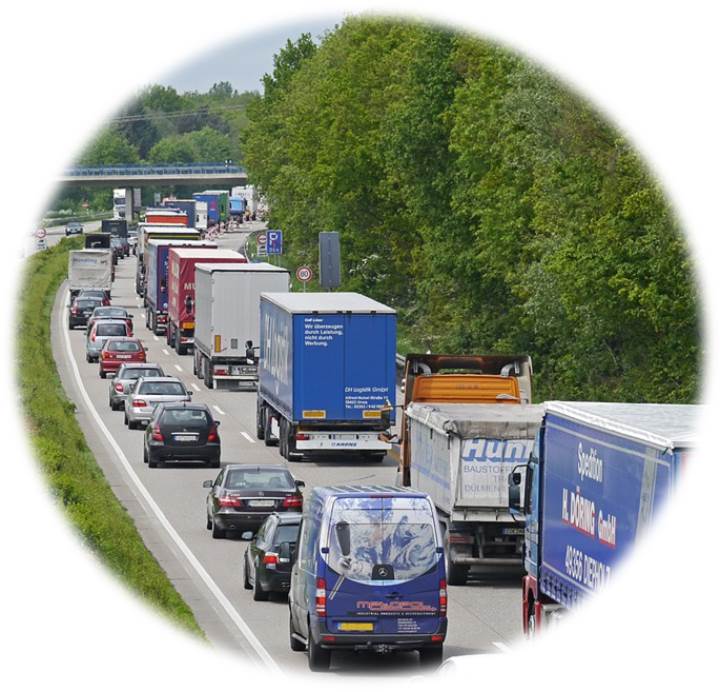 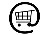 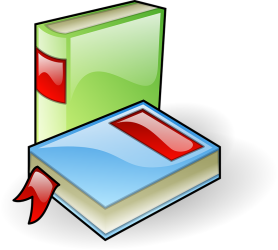 Lärm
Quelle: https://pixabay.com/de/autobahn-stau-baustellenstau-pkw-1338440/
Mai-17
2
[Speaker Notes: Als Einstieg zum Thema „Verkehr und Umwelt“ kann eine Diskussion dienen.  

Der globale Güterverkehr nimmt immer mehr zu – man kann jedes Produkt online oder im Geschäft kaufen. Produkte sind dank Expresslieferungen „nur einen Mausklick entfernt“. Dies führt zu einer Überlastung der Verkehrsinfrastruktur. Vor allem der Verkehrsträger Straße stößt vermehrt an seine Grenzen, was sich in zunehmenden Staus äußert. Auch die Umweltbelastung nimmt zu: zunehmender CO2 Ausstoß, Feinstaubbelastung und Lärmbelästigung. 

Diskussionsfragen (5-10 Minuten Diskussion): 
Welchen Einfluss hat das Konsumverhalten auf den Güterverkehr?
Welchen Beitrag kann jeder einzelne Leisten um den Güterverkehr zu reduzieren? 

Input- mögliche Diskussionspunkte:
Gesellschaft beeinflusst Güterverkehr maßgeblich 
Beim online-Einkauf Rezessionen lesen um Rücksendungen zu vermeiden
Nicht jede Woche mit dem Auto einkaufen fahren]
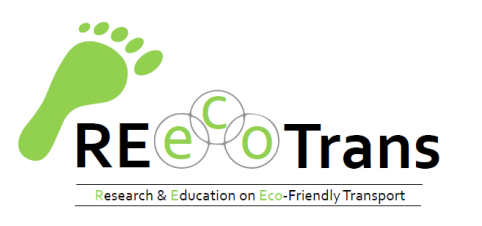 Verkehr und Umwelt
und welchen Beitrag jeder einzelne leisten kann
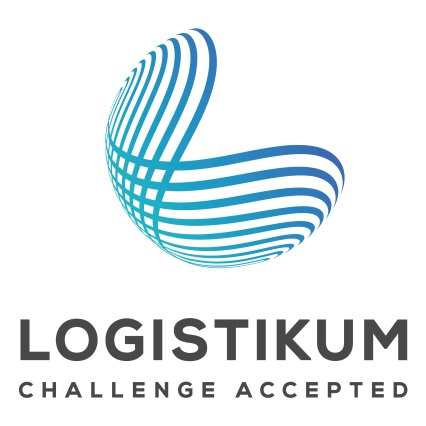 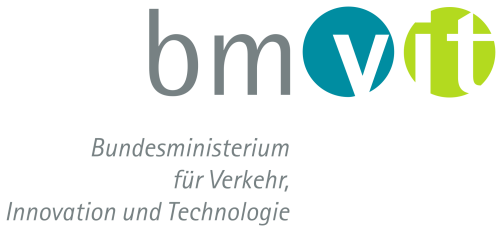 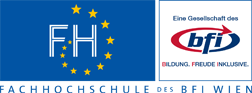 Agenda Verkehr und Umwelt und welchen Beitrag jeder einzelne leisten kann
4
Verkehr und Umwelt
Status Quo:
Güterverkehr = umweltschädlichster Bereich der Logistik 
am sichtbarsten für Gesellschaft  vor allem mit Lkw wird Lärm, Stau, Luftverschmutzung und Umweltbelastung assoziiert

Ausblick:
Internationaler Güterverkehr nimmt zu  zunehmende Transportdistanzen
Bis 2050:
+ 57 % Transportaufkommen 
+ 55 % Anstieg der Lkw-Transporte
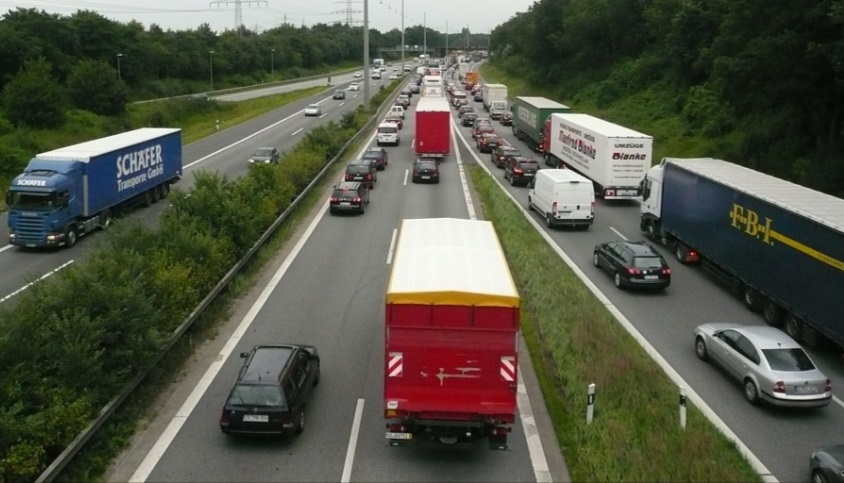 Quelle: https://pixabay.com/de/autobahn-pkw-lkw-verkehr-stau-171006/
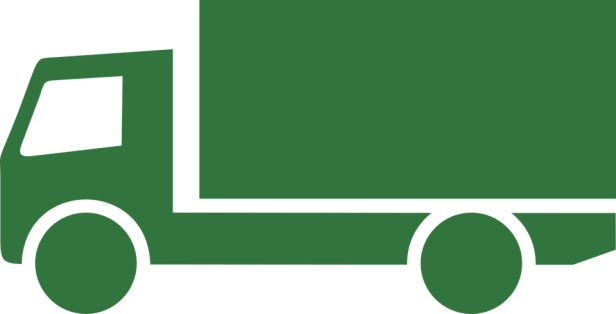 2050
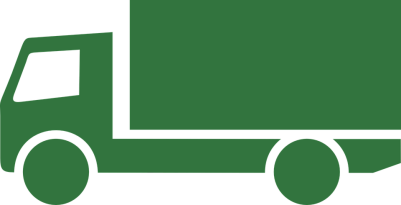 2016
Mai-17
5
[Speaker Notes: Die Logistik spielt eine essenzielle Rolle in der Wirtschaft, da sie dafür sorgt, dass die Waren vom Rohstofflieferanten über den Produzenten bis zum Endkonsumenten transportiert werden. Obwohl die Logistik viele Prozesse und Tätigkeiten umfasst, kann der Transport und damit der Güterverkehr als der umweltschädlichste Bereich identifiziert werden. 

Für 2050 wird zusätzlich eine Zunahme des Lkw-Transportes um 55 % prognostiziert wobei auch das gesamte Transportaufkommen um 57 % steigen wird. Vor allem der internationale Güterverkehr wird zunehmen und dadurch auch die Transportstrecken. Zusätzlich stößt die Transportinfrastruktur immer mehr an ihre Grenzen – Staus sind die Folge. 

Quellen:
Consent Markt- und Sozialforschung: Imageanalyse FRIENDS on the road (2014), S. 6 Online: https://www.wko.at/Content.Node/iv/presse/wkoe_presse/presseaussendungen/Studie__FriendsOnTheRoad_Transpoteure_pwk_116_022014.pdf [09.08.2016]

Whiteing A. : „Die Zukunft der Nachhaltigkeit in 
Güterverkehr und Logistik“ (2010), S.7
Online: http://www.europarl.europa.eu/RegData/etudes/note/join/2010/431578/IPOL-TRAN_NT(2010)431578_DE.pdf  [26.07.2016]

European Commission, “EU energy, transport and GHG emissions  - Trends to 2050 Reference Scenario 2013” (2013), S.39
Online: http://ec.europa.eu/transport/media/publications/doc/trends-to-2050-update-2013.pdf  [09.08.2016]

International Transport Forum/ OECD, “ITF Transport Outlook 2015”, (2015), S.28,75,76
Online: http://www.oecd-ilibrary.org/docserver/download/7414021e.pdf?expires=1457012730&id=id&accname=ocid56027859&checksum=F3F96F396835D30F46A01AD6921DC83C [09.08.2016]]
Verkehr und Umwelt
23 % der globalen CO2 Emissionen sind auf Transportbereich zurück zu führen (2005)  30 % in OECD Ländern
Quelle: Eurostat (2016)
Quelle: UBA (2012)
Mai-17
6
[Speaker Notes: Auf globaler Ebene war der Transport 2005 für 23 % der CO2 Emissionen verantwortlich, über alle OECD Länder lag der Wert bei 30%. Auch auf europäischer Ebene ist der Transportbereich, nach der Kraftstoffverbrennung, der zweit-größte Treibhausgase-Verursacher (23,2 % der Treibhausgase). 
Wie der Vergleich 2010 der Treibhausgasemissionen auf Verkehrsträgerebene in Deutschland zeigt, ist vor allem der Lkw für einen Großteil der Treibhausgase verantwortlich (über 50 %), gefolgt vom Binnenschiff mit einem Anteil von 22 %.  

Quellen:
Eurostat, „Greenhouse gas emission statistics“, (2016), Online: http://ec.europa.eu/eurostat/statistics-explained/index.php/Greenhouse_gas_emission_statistics [05.08.2016]

Umweltbundesamt (UBA), “Daten zum Verkehr – Ausgabe 2012” (2012), S.14
Online: https://www.umweltbundesamt.de/sites/default/files/medien/publikation/long/4364.pdf [04.08.2016]

International Transport Forum, “Reducing Transport Greenhouse Gas Emissions. Trends & Data 2010.”, (2010), S.7
Online: http://www.itf-oecd.org/sites/default/files/docs/10ghgtrends.pdf [05.08.2016]]
Treiber für eine nachhaltige Entwicklung
Anstieg der Energiekosten
Abhängigkeit von Erdöl
Anstieg des Transportvolumens

Engpässe in der Infrastruktur
Anstieg des Transportvolumens
Stau

Politischer Druck
Steuern, Internalisierung externer Kosten, Emissionsgrenzen

Öffentlicher Druck
Geringere Toleranz bezüglich Mobilitätseinschränkungen und Umweltverschmutzung
Besonderer Einfluss auf Transportbranche
Quelle :INRIX (2014)
May 17
7
[Speaker Notes: Bretzke & Barkawi zufolge, können vier Treiber identifiziert werden, welche eine nachhaltige Entwicklung vorantreiben: der Anstieg der Energiekosten aufgrund der Abhängigkeit von Erdöl und das steigende Transportvolumen. Letzteres führt zu einer zunehmenden Verkehrsüberlastung, welche sich in einem steigenden Stauaufkommen äußert. Daraus folgt ein Engpass der Transportinfrastruktur. 
Der dritte und vierte Treiber ist der steigende politische und öffentliche Druck, welcher sich durch Steuern, eine steigende Berücksichtigung der externen Kosten sowie der Vorgabe von Emissionsgrenzen für Verkehrsmittel äußert. Zusätzlich hat die Gesellschaft ein gesteigertes Interesse an umweltfreundlichen Transportlösungen ohne dabei die eigene Mobilität einschränken zu müssen. Die Transportbranche ist vor allem von gesellschaftlichen Trends beeinflusst, aufgrund der Nähe zur Wirtschaft und zu privaten Versendern. 

Die genannten Einflussbereiche treffen vor allem den Lkw-Transport, was dazu führt, dass nachhaltige Verkehrsträger wie Schiene oder Wasserstraße vermehrt forciert werden. 

Quellen:
Bretzke, Wolf-Rüdiger/Karmin Barkawi: Nachhaltige Logistik: Antworten auf eine globale Herausforderung. Berlin Heidelberg, 2010, S.33ff

Kudla, Nicole: Nachhaltigkeitsmanagement, in: Fagagnini Hans Peter/Stöltzle Wolfgang (Hrsg.): Güterverkehr kompakt, 2010, S.232

Bildquelle - URL: http://inrix.com/press/scorecard-report-united-kingdom/ [04.08.2016]]
Treiber für eine nachhaltige Entwicklung -Weißbuch der Europäischen Kommission 2011
Steigende Nachfrage nach nachhaltigen Verkehrsträgern
* Transport von Gütern bei dem zwei oder mehr Verkehrsträger zum Einsatz kommen
Ziele für Verkehrsverlagerung (Modal Shift)
2030: 30 % vom Straßenverkehr > 300 km auf Schiene/Binnenwasser
2050: 50 % vom Straßenverkehr >300 km auf Schiene/Binnenwasser
 Schiene & Binnenwasser sind als nachhaltige Verkehrsträger anerkannt!
May 17
8
[Speaker Notes: Wie in der vorhergehenden Slide beschrieben ist ein Wechsel zu nachhaltigen Verkehrsträgern notwendig. 
Deshalb versucht die EU-Politik mit Hilfe von unterschiedlichen Maßnahmen einen Wechsel zu solchen Verkehrsträgern zu bewerben. Im Weißbuch der Europäischen Kommission von 2011 “Fahrplan zu einem einheitlichen europäischen Verkehrsraum – Hin zu einem wettbewerbsorientierten und ressourcenschonenden Verkehrssystem“ wurde die Vision der EU für den Transport in der Zukunft vorgestellt. Dieses Weißbuch enthält Vorschläge für Maßnahmen von Seiten der EU, um den Transport in Zukunft nachhaltiger zu gestalten. Da Schiene und Binnenwasser als nachhaltige Verkehrsträger anerkannt sind soll auch eine Verkehrsverlagerung hin zu diesen Verkehrsträgern erfolgen. Ziel bis 2030 ist es 30 % vom Straßenverkehr, der eine Transportstrecke von 300 km überschreitet auf die Schiene oder das Binnenwasser zu verlagern. Bis 2050 soll der Wert bei 50 % liegen. 


Quelle:
Europäische Komission, “Weissbuch - Fahrplan zu einem einheitlichen europäischen Verkehrsraum – Hin zu einem wettbewerbsorientierten und ressourcenschonenden Verkehrssystem” (2011), S. 3ff
Online: http://eur-lex.europa.eu/legal-content/de/TXT/PDF/?uri=CELEX:52011DC0144 [05.08.2016]]
Nachhaltiger Transport
(Güter)transport ist essenziell, um Rohstofflieferanten mit Produzenten und Endkonsumenten zu verbinden
„Green logistics ist ein Logistikkonzept, welches den Anspruch an die Logistik hat  umweltfreundlich und sozialverträglich sowie finanziell tragbar zu sein.“ Rituray Saroha (2014)
May 17
9
[Speaker Notes: Nachdem eine Vielzahl von Produzenten ihre Produktion zunehmend nachhaltig gestalten und auch immer mehr nachhaltige Produkte vom Konsumenten nachgefragt werden (vor allem im Lebensmittelbereich), gibt es auch einen gesteigerten Bedarf an nachhaltigen Transporten. Ein wichtiges Logistikkonzept in diesem Zusammenhang ist “green logistics”.  Wie in der Beschreibung ersichtlich ist neben der Umweltfreundlichkeit  und Sozialverträglichkeit der Verkehrsträger auch der finanzielle Aspekt sehr wichtig. Da Transport essenziell ist, um alle Akteure entlang der Wertschöpfungskette zu verbinden (vom Rohstofflieferant über den Produzenten zum Konsument) kann dieser als eines der wichtigsten Elemente der Logistik identifiziert werden. Deshalb ist es wichtig, zuerst die Auswirkungen des Transportbereiches aus ökologischer, sozialer und ökonomischer Sicht zu messen und anschließend entsprechende Maßnahmen zu definieren um diese zu vermindern. 

Quellen: 
„Synchromodality“ (2013), Online: https://www.youtube.com/watch?v=5ofhMxRRyec [03.08.2016]

Saroha Rituraj, “Green Logistics & its Significance in Modern Day Systems” (2014), S. 90

Transportation Research Board of the National Academies, “The Value of Freight: Introduction to the Role of Freight Transportation” (2011), Online: http://www.envisionfreight.com/value/index.html%3Fid=introduction.html [03.08.2016]

Kudla, Nicole: Nachhaltigkeitsmanagement, in: Fagagnini Hans Peter/Stöltzle Wolfgang (Hrsg.): Güterverkehr kompakt, München, 2010, S.232]
Green logisticsZiele
Kosten
Unproduktivität
„…umweltfreundlich und sozialverträglich aber auch finanziell tragbar“
Bewusstsein
Lebensqualität
Emissionen
Ressourcen- konsum
May 17
10
[Speaker Notes: Wie in der vorherigen Slide erwähnt, versucht das Konzept “green logistic” einen Ausgleich zwischen ökonomischen, ökologischen und sozialen Zielen im Bereich Logistik zu erreichen was wiederum auch den Transportbereich betrifft. Dadurch kommt es zu Spannungsfeldern zwischen diesen drei Bereichen, da nicht alle Ziele der einzelnen Bereiche gleichzeitig verfolgt werden können. Folgende Ziele können den jeweiligen Bereichen zugeordnet werden: 

Soziale Ziele: Bewusstsein für nachhaltige Transporte schaffen und eine gute Lebensqualität garantieren. 
Ökologische Ziele: Reduktion der Emissionen sowie generell den Ressourcenkonsum reduzieren. 
Ökonomische Ziele: aus finanzieller Sicht sollten keine Mehrkosten anfallen bzw. eine Kostenreduktion realisiert werden und Unproduktivitäten minimiert werden.  

Den unterschiedlichen Bereichen können selbstverständlich noch andere Ziele zugeordnet werden, wodurch sich eine ausgeglichene Zielverfolgung über alle Bereiche hinweg noch schwieriger gestaltet. 

Quelle:
Saroha Rituraj, “Green Logistics & its Significance in Modern Day Systems” (2014), S. 90

„Green Marketing – Green Logistics – Fact or Fad?“ (2014), Online: https://www.youtube.com/watch?v=xUF9C10DPrg [05.08.2016]]
Agenda Verkehr und Umwelt und welchen Beitrag jeder einzelne leisten kann
11
Was macht einen nachhaltigen Verkehrsträger aus?
Aktuell Fokus auf ökologische und ökonomische Einflussbereiche
CO2 Emissionen
Transportkosten
Möglichkeit zur Kostenreduktion/Erlössteigerung
Umweltschutz als Nebenbedingungen - Marketing

Weitere Beurteilungskriterien sind notwendig:
Mai-17
12
[Speaker Notes: Aktuell stehen ökologische (vor allem CO2 Ausstoß) und ökonomische Faktoren (Transportkosten) im Vordergrund bei einer Beurteilung der Verkehrsträger. Umweltschutz ist bei vielen Unternehmen immer noch eine Nebenbedingung und wird vor allem für Marketingzwecke genutzt. Aus betriebswirtschaftlicher Sicht wird Umweltschutz oftmals auch als Möglichkeit gesehen die Kosten zu reduzieren oder den Erlös zu steigern. 

Für einen umfassenden Vergleich der Verkehrsträger unter dem Gesichtspunkt der Nachhaltigkeit sind jedoch neben den Emissionen sowie den Transportkosten noch weitere Faktoren zu beachten (siehe oben). Die in der Abbildung genannten Faktoren in den drei Einflussbereichen stellen eine Auswahl an möglichen Vergleichsfaktoren dar. Diese können selbstverständlich noch umfangreicher sein. 

Die einzelnen Einflussbereiche sowie die angeführten Faktoren werden in den nachfolgenden Folien näher beschrieben. 

Quellen: 
Pazirandeh, Ali/Jafari, Hamid: Making sense of green logistics, in: International Journal of Productivity and Performance Management, 2013, S.890

Bretzke, Wolf-Rüdiger/Karmin Barkawi: Nachhaltige Logistik: Antworten auf eine globale Herausforderung. Berlin Heidelberg, 2010, S.47]
EmissionenÖkologische Einflussbereiche
Globaler Effekt

Direkten Einfluss auf Treibhauseffekt
Internationale Maßnahmen notwendig (Kyoto Protokoll)
Regionaler Effekt

Einfluss auf lokale Luftqualität/Gesundheit, Versauerung
Nationale bzw. regionale Maßnahmen notwendig
IG-L (Immissionsschutzgesetz Luft) – Geschwindigkeitsbeschränkung auf Autobahn
Mai-17
13
[Speaker Notes: Die verschiedenen Verkehrsmittel verursachen je nach Verkehrsaufwand (in Tonnenkilometer gemessen) und verwendeten Kraftstoffen bzw. Antriebsarten eine unterschiedliche Menge an Treibhausgasen, Stickstoffoxiden und Feinstaub. Deshalb wird die Kraftstofferzeugung bei einem Emissionsvergleich ebenfalls berücksichtigt. 

Der Lkw ist im Vergleich zur Bahn und dem Binnenschiff vor allem für Treibhausgase verantwortlich, welche auf globaler Ebene sehr schädlich sind. Diese haben außerdem einen direkten Einfluss auf den Treibhauseffekt. Deshalb sind hier internationale Maßnahmen notwendig, um die Emissionen gemeinsam zu reduzieren. Beispielsweise wurden im Zuge des Kyoto-Protokolls Obergrenzen für den CO2-Ausstoß von Industrieländern festgelegt. 

Auf lokaler Ebene sind Stickstoffoxide und die Feinstaubbelastung von besonderer Bedeutung. Sie beeinflussen die lokale Luftqualität und damit die Gesundheit der unmittelbaren Bevölkerung. Im Vergleich zu den Treibhausgasen sind daher nationale bzw. regionale Maßnahmen notwendig, um den Einfluss dieser Schadstoffe zu minimieren. So gibt es beispielsweise auf den österreichischen Autobahnen bei Überschreitung der Immissionsgrenzwerte eine Geschwindigkeitsbeschränkung, um Immissionen zu reduzieren. Bei diesen Emissionen weißt vor allem das Binnenschiff eine große Menge auf – was mitunter auf die weniger strengen Emissionsgrenzen in der Binnenschifffahrt sowie die lange Lebensdauer von Schiffsmotoren zurück zu führen ist. 

Quelle: 
Umweltbundesamt (UBA), “Daten zum Verkehr – Ausgabe 2012” (2012), S.14f 
Online: https://www.umweltbundesamt.de/sites/default/files/medien/publikation/long/4364.pdf [04.08.2016]

Europäische Kommission, „Mitteilung der Kommission an das europäische Parlament, den Rat, den europäischen Wirtschafts- und Sozialausschuss und den Ausschuss der Regionen. Mehr Qualität in der Binnenschifffahrt“ (2013). S.8
Online : http://ec.europa.eu/transport/modes/inland/promotion/doc/naiades2/com(2013)623_de.pdf [04.08.2016]

Nehm, Alexander, „Nachhaltigkeitsindex für Logistikdienstleister. Orientierungshilfe in einem transparenten Markt“ (2011), S.6, Online: http://media.havi-logistics.com/Top_Navigation/News_Basics/News/German/_attachment/Fraunhofer_SCS_-_Nachhaltigkeitsindex_für_Logistikdienstleister_Mai_2011.pdf [10.08.2016]

Wutke, Sebastian, „Nachhaltigkeit in der Logistik - Relevanz und Entwicklungen in der Praxis“ (2013), S.8,
Online : http://www.logistik.din.de/sixcms_upload/media/3820/Präsentation_Wutke.pdf [05.08.2015]

Bmvit, „Faktenblatt. Gesamtverkehrsplan für Österreich. Immissionsschutzgesetz Luft (IG-L) Maßnahmen zum Schutz vor Immissionen durch Luftschadstoffe“ (2012), S.1ff, Online: https://www.bmvit.gv.at/verkehr/gesamtverkehr/gvp/faktenblaetter/umwelt/fb_immissionsschutzg_luft.pdf [10.08.2016]]
Ökologische Einflussbereiche
Spezifischer Energieverbrauch
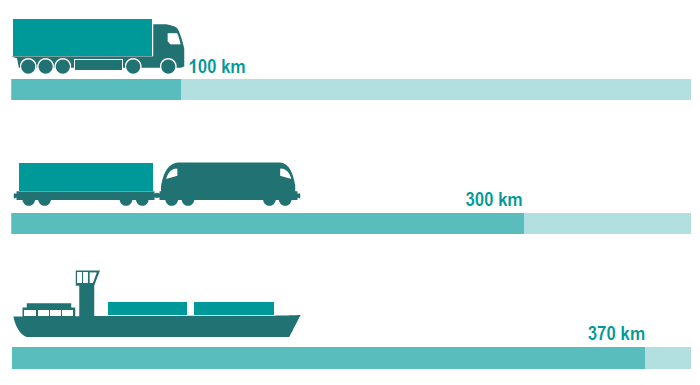 Flächenverbrauch/ Wegekosten
Quelle: via  donau
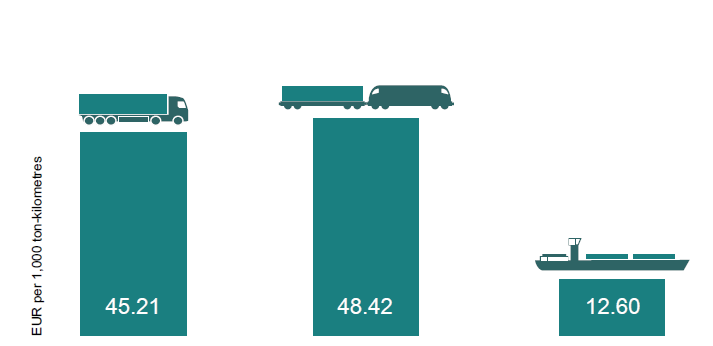 Die Verbesserung der Infrastruktur der gesamten Donau würde                      rund 1,2 Mrd. EUR kosten
dies entspricht den Errichtungskosten von NUR rund 50 Straßenkilometern
Ein Binnenschiff kann eine Tonne Ladung bei gleichem Energieverbrauch beinahe viermal so weit transportieren wie ein LKW
Quelle: PLANCO Consulting & Bundesanstalt für Gewässerkunde 2007
Mai-17
14
[Speaker Notes: Flächenverbrauch/ Wegekosten
Wegekosten setzen sich aus den Kosten für die Errichtung und die Instandhaltung von Verkehrswegen zusammen. Da im Falle von Binnenwasserstraßen meist auf eine natürliche Infrastruktur zurückgegriffen werden kann, sind die Kosten für die Infrastruktur sowie der Flächenverbrauch entsprechend niedrig. Detaillierte diesbezügliche Vergleiche zu den Landverkehrsträgern liegen aus Deutschland vor: Demnach sind die Infrastrukturkosten je Tonnenkilometer bei Schiene oder Straße rund viermal so hoch wie bei der Wasserstraße. Die Verbesserung der gesamten Infrastruktur der knapp 2.415 km langen Wasserstraße Donau würde gemäß aktueller Kostenschätzungen für Infrastrukturprojekte der Anrainer-Staaten in Summe 1,2 Mrd. EUR betragen. Dies entspricht in etwa jenen Kosten, die für die Errichtung von rund 50 km  Straßen- oder Schieneninfrastruktur anfallen. Aktuelle europäische Eisenbahntunnel-Projekte kosten in etwa je 10 bis 20 Mrd. EUR.

Spezifischer Energieverbrauch
In Bezug auf den spezifischen Energieverbrauch kann die Binnenschifffahrt als der effektivste und somit umweltfreundlichste Verkehrsträger bezeichnet werden. Das Binnenschiff kann eine Tonne Ladung bei gleichem Energieverbrauch beinahe viermal so weit transportieren wie der Lkw. 

Quelle: 
Viadonau, „Handbuch der Donauschifffahrt“, S.18-20]
Lärmökologische Einflussbereiche
Lärm
Lärmbelästigung vor allem durch Straße  Netzdichte im Vergleich zu Schiene und Wasserstraße
Bahnlärm in bestimmten Bereichen
Subjektive Wahrnehmung 
durch Wasserstraße kaum Lärmbelästigung
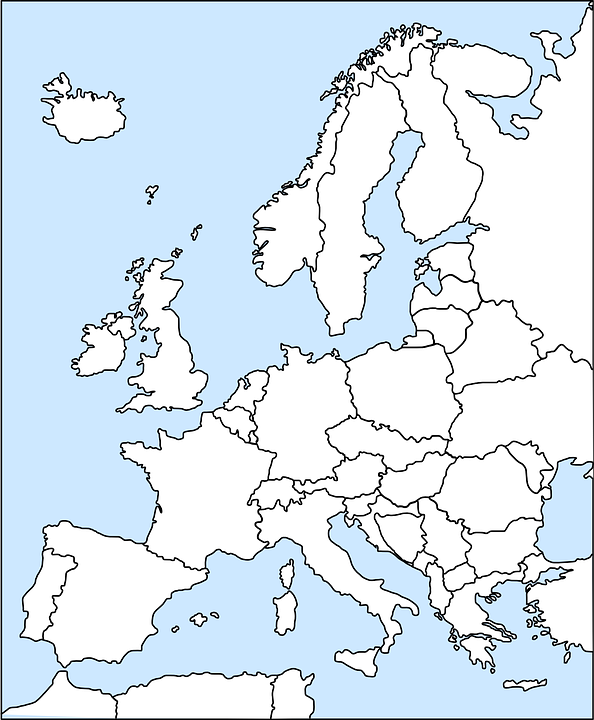 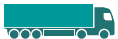 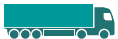 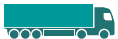 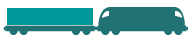 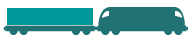 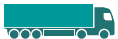 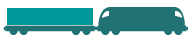 Quelle: https://pixabay.com/de/europa-karte-western-politischen-32847/c
Mai-17
15
[Speaker Notes: Aufgrund der Netzdichte sowie der Nähe zu Siedlungen und Ballungsräumen ist die Lärmbelästigung vor allem durch die Straße gegeben. Der Bahnlärm beeinträchtigt vor allem in bestimmten Bereichen die Umwelt wohingegen der Güterverkehr auf der Wasserstraße kaum Lärm verursacht. Lärm hängt außerdem von der Subjektiven Wahrnehmung ab – so wird bei gleichem Lärmpegel der Straßenlärm als störender empfunden als der Bahnlärm. 

Wie der „Noise Viewer“ des Noise Observation and Information Service for Europe zeigt, sind Großbritannien und Deutschland vor allem durch den Straßenlärm in der Nacht sowohl bei Tag beeinträchtigt. In Österreich ist am Tag  vor allem die Lärmbelästigung durch den Bahnverkehr zu erkennen. In Italien und Frankreich wird ein Großteil der Bevölkerung durch den Straßen- als auch den Bahnlärm bei Tag und Nacht beeinträchtigt.

Quellen:
Internationaler Eisenbahnverband (UIC), „Bahnlärm in Europa. Sachstandbericht 2010“ (2010). S.4f Online : http://www.uic.org/download.php/publication/516D.pdf [14.08.2015]

„Noise Viewer“, Online: http://noise.eionet.europa.eu/viewer.html [10.08.2016]]
Soziale Einflussbereiche
Verkehrssicherheit
Binnenschiff ist im Vergleich zu Bahn und Lkw am sichersten
Hohe Sicherheitsstandards
Geringe Unfallkosten
80% der Gefahrguttransporte in Europa mit Binnenschiff durchgeführt

Arbeitsbedingungen
Binnenschiff: lange Aufenthalte auf Schiff  lange Arbeitszeiten
Bahn: 
Schichtbetrieb  geregelte Arbeitszeiten
Personenverkehr vorrangig am Tag  Nachtarbeit
Lkw: 
Lange und unregelmäßige Arbeitszeiten
Termin- und Zeitdruck  Nicht-Einhaltung der Lenk- und Ruhezeit
Fernverkehr: Abwesenheit von zu Hause
Mai-17
16
[Speaker Notes: Verkehrssicherheit: 
Das Binnenschiff kann im Vergleich zu Bahn und Lkw als sicherstes Verkehrsmittel bezeichnet werden. Dies wird durch hohe Sicherheitsstandards ermöglicht. Dies wirkt sich wiederum auch auf die Unfallkosten aus, welche vergleichsweise niedrig sind (siehe auch Externe Kosten im Vergleich). Deshalb werden ca. 80% der Gefahrguttransporte in Europa mit dem Binnenschiff durchgeführt.

Arbeitsbedingungen:
In der Binnenschifffahrt sind lange Aufenthalte auf dem Schiff keine Seltenheit, wodurch auch ein Großteil der Freizeit auf dem Schiff verbracht wird. 
Bei der Bahn gibt es oftmals ein 3-Schichten-Modell was zu geregelten Arbeitszeiten führt. Da der Personenverkehr am Tag vorrangig behandelt wird, findet der Großteil des Güterverkehrs in der Nacht statt was wiederum zu Nachtarbeit führt. 
Lkw-Fahrer sind mit langen und unregelmäßigen Arbeitszeiten konfrontiert. Zusätzlich führen der Termin- und Zeitdruck in der wettbewerbsgetriebenen Branche dazu, dass Lenk- und Ruhezeiten vernachlässigt werden. Bei Fernverkehrs-Fahrern kommt zusätzlich die lange Abwesenheit von zu hause hinzu. 

Quellen: 
Krause, Alexandra, „Die Donau als Verkehrsweg.“ Das österreichische Verkehrsjournal, 3. Jahrgang, 02/2009, S.67 
Online: http://www.verkehrsjournal.at/upload/pdf/%C3%96VJ_Feb2009_Krause.pdf [04.08.2016]

PLANCO Consulting GmbH/Bundesanstalt für Gewässerkunde, „Verkehrswirtschaftlicher und ökologischer Vergleich der Verkehrsträger Straße, Schiene und Wasserstraße“, (2007). S.17
Online : http://www.wsd-ost.wsv.de/service/Downloads/Verkehrstraegervergleich_Gutachten_komplett.pdf [04.08.2016]

Bundesamt für Güterverkehr (BAG), „Marktbeobachtung Güterverkehr. Auswertung der Arbeitsbedingungen in Güterverkehr und Logistik 2014-I“ (2014). S.9-10, 22, 33
Online: http://www.verkehrsrundschau.de/sixcms/media.php/4513/BAG-Bericht_5D_2014_Fahrzeugführer_2014.pdf [04.08.2016]]
Ökonomische Einflussbereiche
Externe Kosten
Transportkosten 
Wichtigster Faktor im wirtschaftlichen Vergleich

Einflussfaktoren:
Transportmenge - Auslastung
Transportdistanz
Transportiertes Gut

Sinkende Transportkosten bei zunehmender Transportdistanz bei allen Verkehrsträgern

Transport je Tonnenkilometer mit Binnenschiff am günstigsten
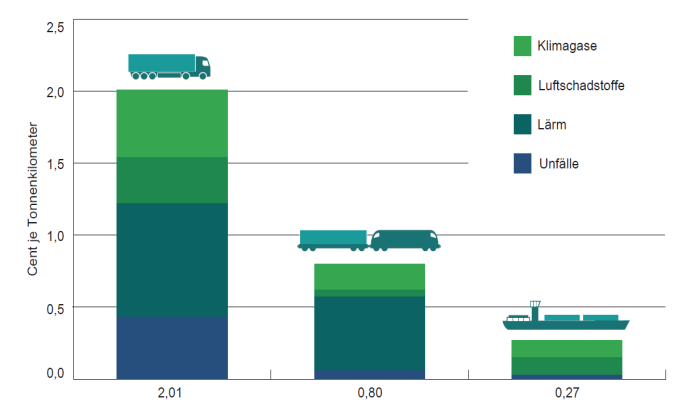 Quelle: PLANCO Consulting & Bundesanstalt für Gewässerkunde 2007
Mai-17
17
[Speaker Notes: Transportkosten:
Die Transportkosten sind einer der wichtigsten Faktoren im wirtschaftlichen Vergleich. Diese werden vor allem von der Transportmenge und damit der Auslastung der Verkehrsträger, der Transportdistanz und der Art des transportierten Gutes beeinflusst. Grundsätzlich sinken die Transportkosten bei zunehmender Transportdistanz bei allen Verkehrsträgern. Bezogen auf den Transport je Tonnenkilometer ist das Binnenschiff im Vergleich zu Bahn und Lkw am günstigsten. Die konkreten Kosten einer Transportstrecke können jedoch variieren. 

Externe Kosten:
Auch die externen Kosten, also jene Kosten, die aus Klimagasen, Luftschadstoffen, Unfällen und Lärm resultieren, sind beim Binnenschiff am geringsten. Insbesondere der CO2-Ausstoß ist vergleichsweise niedrig, wodurch die Binnenschifffahrt einen Beitrag zur Erreichung der Klimaziele der Europäischen Union leisten kann.

Quelle: 
PLANCO Consulting GmbH/Bundesanstalt für Gewässerkunde, „Verkehrswirtschaftlicher und ökologischer Vergleich der Verkehrsträger Straße, Schiene und Wasserstraße“, (2007). S. 29-41
Online : http://www.wsd-ost.wsv.de/service/Downloads/Verkehrstraegervergleich_Gutachten_komplett.pdf [04.08.2016]

Viadonau, „Handbuch der Donauschifffahrt“, S.18-20

Kille, Christian/ Schmidt , Norbert, „Wirtschaftliche Rahmenbedingungen des Güterverkehrs. Studie zum Vergleich der Verkehrsträger im Rahmen des Logistikprozesses in Deutschland“ (2008). S.22
Online: http://www.scs.fraunhofer.de/content/dam/scs/de/dokumente/studien/Wirtschaftliche_Rahmenbedingungen_des_Gueterverkehrs.pdf [04.08.2016]]
Agenda Verkehr und Umwelt und welchen Beitrag jeder einzelne leisten kann
18
Verkehrsträger StraßeVerkehrsträgervergleich
Mai-17
19
[Speaker Notes: Die hohe Transportgeschwindigkeit im Vergleich zu den Verkehrsträgern Schiene und Wasserstraße kann als ein Vorteil der Straße angeführt werden. Auch die Flächendeckung der Infrastruktur und damit die Möglichkeit zur Netzbildungsfähigkeit (von Tür- zu –Tür) zählen zu den Stärken der Straße. Durch das große Angebot an unterschiedlichen Verkehrsmitteln bietet der Verkehrsträger große Flexibilität. Außerdem finden viele IT-Lösungen (z.B. Tracing und Tracking) bereits verbreitet Anwendung. Zusätzlich ist die Nutzung der Infrastruktur mit geringen Kosten verbunden (Kosten für Straßenschäden werden nur bedingt übernommen). 

Da Kosten für Stau oder Lärmbelästigung (sogenannte externe Kosten) immer mehr Beachtung gewinnen, ist die Straße mit einem steigenden Kostendruck konfrontiert. Auch die zeitliche Einschränkung in Form von Fahrverboten hat Auswirkung auf den Verkehrsträger Straße. Im Hinblick auf Umweltaspekte wie Lärmbelästigung oder Unfälle schneidet die Straße im Verkehrsträgervergleich relativ schlecht ab. 

Quelle:
Kille, Christian/ Schmidt , Norbert, „Wirtschaftliche Rahmenbedingungen des Güterverkehrs. Studie zum Vergleich der Verkehrsträger im Rahmen des Logistikprozesses in Deutschland“ (2008), S. 53
Online: http://www.scs.fraunhofer.de/content/dam/scs/de/dokumente/studien/Wirtschaftliche_Rahmenbedingungen_des_Gueterverkehrs.pdf [04.08.2016]

Viadonau, „Handbuch der Donauschifffahrt“, S. 19-21]
Verkehrsträger SchieneVerkehrsträgervergleich
Mai-17
20
[Speaker Notes: Vor allem bei Ganz- oder Direktzügen kann die Schiene mit einer schnellen Transportgeschwindigkeit punkten. Außerdem ist der Verkehrsträger massenleistungsfähig und die Transporte sind berechenbar. Aufgrund von Standards ist das Sicherheitsniveau sehr hoch. Die Transportpreise sind anders als bei der Straße nicht von Mautabgaben beeinflusst und können daher je nach transportierter Menge relativ günstig ausfallen. Auch der geringere CO2 Verbrauch im Vergleich zur Straße können als Vorteil genannt werden.

Aufgrund infrastruktureller Unterschiede gestaltet sich der grenzüberschreitende Transport auf der Schiene noch schwierig. Die Abhängigkeit von Fahrplänen beeinträchtigt die Flexibilität der Transporte. Die Sendungsverfolgung gestaltet sich außerdem im Vergleich zur Straße sehr schwierig. Außerdem hat der Schienenverkehr, anders als der Luftverkehr, keine steuerlichen Vorteile. 

Quelle:
Kille, Christian/ Schmidt , Norbert, „Wirtschaftliche Rahmenbedingungen des Güterverkehrs. Studie zum Vergleich der Verkehrsträger im Rahmen des Logistikprozesses in Deutschland“ (2008), S. 54
Online: http://www.scs.fraunhofer.de/content/dam/scs/de/dokumente/studien/Wirtschaftliche_Rahmenbedingungen_des_Gueterverkehrs.pdf [04.08.2016]]
Verkehrsträger WasserstraßeVerkehrsträgervergleich
Mai-17
21
[Speaker Notes: Die Stärken der Donauschifffahrt liegen vor allem in der Fähigkeit, große Mengen pro Schiffseinheit zu transportieren, in den günstigen Transportkosten und in ihrer Umweltfreundlichkeit. Zudem ist sie rund um die Uhr nutzbar (z. B. kein Wochenend- und Nachtfahrverbot) und kann eine hohe Sicherheit und niedrige Infrastrukturkosten vorweisen.

Die Schwächen liegen in der Abhängigkeit von schwankenden Fahrwasserverhältnissen und dem damit verbundenen unterschiedlichen Auslastungsgrad der Schiffe, der niedrigen Transportgeschwindigkeit und der geringen Netzdichte, die oft einen Vor- und Nachlauf auf Straße oder Schiene erforderlich machen.

Quelle:
viadonau, „Handbuch der Donauschifffahrt“, S. 19]
Vorteile durch Kombination der Verkehrsträger
Spezifische Vorteile der Verkehrsträger nutzen
Nachteile der Verkehrsträger minimieren
Mai-17
22
[Speaker Notes: Durch eine Kombination der Verkehrsträger können die spezifischen Vorteile der einzelnen Verkehrsträger genutzt werden und die Nachteile dieser minimiert werden. 

Aufgrund der hohen Netzdichte und der Schnelligkeit bei kurzen Transportstrecken eignet sich die Straße vor allem für den Vor- und Nachlauf von multimodalen Transporten. 
Durch die geringe Umweltbelastung sowie die relativ geringen Transportkosten von Schiene und Wasserstraße bei mittlerer bzw. langer Transportstrecke und hohen Volumina eignen sich diese beiden Verkehrsträger für den Hauptlauf im multimodalen Verkehr. Durch die Bündelung von Gütertransporten können entsprechende Transportvolumina erreicht werden, die den Transport mit diesen Verkehrsträgern aus wirtschaftlicher Sicht rechtfertigen. 

Quelle:
BMVIT, Rechnungshof; „Bericht des Rechnungshof: Nachhaltiger Güterverkehr – Intermodale Vernetzung” (2012), S.260
Online: http://www.rechnungshof.gv.at/fileadmin/downloads/2012/berichte/teilberichte/bund/Bund_2012_05/Bund_2012_05_4.pdf [05.08.2016]]
Agenda Verkehr und Umwelt und welchen Beitrag jeder einzelne leisten kann
23
Spannungsfelder
Einflussbereiche im Güterverkehr
Modal Split*
Umfeld:  Gesellschaft - Wirtschaft- Politik
Kunden
Frachtunternehmen
*Anteil  des jeweiligen Verkehrsmittels am gesamten Güterverkehrsaufkommen
May 17
24
[Speaker Notes: Der Anteil der jeweiligen Verkehrsträger am Güterverkehrsaufkommen (Modal Split) hängt vor allem vom Güterverkehrsangebot sowie von der –nachfrage ab. Auf der Angebotsseite lassen sich folgende Einflussbereiche identifizieren: vorhandene Infrastruktur, neue Technologien, freie Kapazitäten sowie Wettbewerb am Markt. 
Zusätzlich bestimmen die Gesellschaft, die Wirtschaft und die Politik das Umfeld des Güterverkehrs. Die Güternachfrage ist vor allem durch die Beschaffungs- und Distributionsstrategie der Unternehmen bestimmt. Auch die Wahl der Verkehrsträger von Unternehmensseite beeinträchtigt das Güterverkehrsaufkommen maßgeblich. Hier kann es zu Spannungen zwischen den Frachtunternehmen sowie den Kunden kommen, da beide Parteien unterschiedliche Anforderungen an den Transport haben können. Zum Beispiel haben Frachtunternehmen das Ziel die Transportkapazitäten größtmöglich auszulasten wohingegen Kunden schnelle Lieferzeiten und geringe Transportkosten wünschen. 
Zusammenfassend lässt sich sagen, dass der Güteverkehr von vielen unterschiedlichen Faktoren abhängig ist, welche sich wiederum gegenseitig beeinflussen. Deshalb ergeben sich auch für die nachhaltige Ausrichtung des Güterverkehrs unterschiedliche Ansatzpunkte und Herausforderungen. 

Quelle:
Holderied, Cornelius: Güterverkehr, Spedition und Logistik. Managementkonzepte für Güterverkehrsbetriebe, Speditionsunternehmen und logistische Dienstleister, München, 2005 p.17-34]
Herausforderungen für einen nachhaltigen Güterverkehr
Nutzung von neuen Technologien 
Transportwahl abhängig von Gütern 
Warenwert
Zeitfaktor
Trend hin zur Individualisierung  Transportaufkommen steigt
Schiene
Personenverkehr hat Priorität
Weniger Innovationen 
Bedarf an Umkehrlogistik (Recycling, Abfallmanagement)
Lokale Entsorgung nimmt ab
Mai-17
25
[Speaker Notes: Im Zuge der Realisierung eines nachhaltigen Güterverkehrs lassen sich unterschiedliche Herausforderungen identifizieren: 
Die Nutzung von neuen Technologien beispielsweise noch nicht im kommerziellen Sinne möglich.
Die Transportwahl ist sehr abhängig von dem Wert der transportierten Ware sowie von der Transportzeit. Durch den Kostenvorteil des Lkw-Transportes wird dieser noch immer häufig als Transportmittel genutzt.
Der Trend weg von der Massenfertigung hin zur Individualisierung führt dazu, dass die Sendungen zunehmen und das Transportaufkommen weiter steigt.
Die Schiene hat den Nachteil das der Personenverkehr oftmals bevorzugt behandelt wird und weniger Innovationen im technischen Bereich verfügbar sind. Dadurch verliert dieser Verkehrsträger an Attraktivität als Alternative zum Lkw.
Da die lokale Entsorgung zurück geht folgt durch den Bedarf an „Umkehrlogistik“ für Recycling-Prozesse oder im Zuge des Abfallmanagements ein höheres Transportaufkommen. 

Quelle:
Institute for Transport Studies, “Die Zukunft der Nachhaltigkeit in Güterverkehr und Logistik” (2010). S.15
Online: http://www.europarl.europa.eu/RegData/etudes/note/join/2010/431578/IPOL-TRAN_NT(2010)431578_DE.pdf [05.08.2016]]
Förderung eines nachhaltigen Güterverkehrs
Transportpreise
Alternative Treibstoffe
Verkehrsverlagerung
Verbesserung bestehender Verkehrsmittel oder Entwicklung neuer Verkehrsmittel
Verkehrsträgerkombination
Informations- und Kommunikationstechnologien (IKT)
neue Geschäftsmodelle
Mai-17
26
[Speaker Notes: Es lassen sich unterschiedliche Möglichkeiten identifizieren, um einen nachhaltigen Güterverkehr zu fördern. 
Da die Verkehrsträgerwahl stark von den Transportpreisen abhängt, könnte eine neue Preisgestaltung im Transportbereich dazu beitragen, dass vermehrt nachhaltige Verkehrsträger genutzt werden.
Die Entwicklung und Nutzung von alternativen Treibstoffen könnte ebenfalls zu einem nachhaltigeren Güterverkehr führen. 
Wie bereits am Anfang der Präsentation erwähnt wird auch die Verkehrsverlagerung als geeignete Maßnahme gesehen, um einen nachhaltigen Güterverkehr zu fördern. Durch die Verlagerung von der Straße auf Schiene oder Wasserstraße sollen somit die Umweltauswirkungen reduziert werden. 
Im Bezug auf die Verkehrsmittel können Verbesserung von bestehenden Verkehrsmitteln bezüglich Größe, Gewicht bzw. Kapazität und Kraftstoffverbrauch sinnvoll sein, um langfristig einen nachhaltigen Güterverkehr zu erzielen. Auch die Entwicklung neuer Verkehrsmittel entsprechend den Anforderungen der transportierten Ware wären ein möglicher Lösungsansatz (bspw. selbstfahrende Verkehrsmittel). 
Durch eine effiziente Kombination der vorhanden Verkehrsträger können die Umweltauswirkungen ebenfalls reduziert werden. Durch die Verwendung von Informations- und Kommunikationstechnologien (IKT) können Transporte effizienter und besser geplant werden wodurch beispielsweise Leerfahrten reduziert werden könnten bzw. Transporte effizient ausgelastet werden können. 
Zuletzt kann auch die Entwicklung neuer Geschäftsmodelle dazu führen, dass der Güterverkehr nachhaltiger wird. Durch Fokus auf lokale Produktion und lokalen Vertrieb könnten beispielsweise lange Transportwege reduziert werden. 

Quelle:
Institute for Transport Studies, “Die Zukunft der Nachhaltigkeit in Güterverkehr und Logistik” (2010). S.21-26
Online: http://www.europarl.europa.eu/RegData/etudes/note/join/2010/431578/IPOL-TRAN_NT(2010)431578_DE.pdf [05.08.2016]]
Best Practice Beispielenachhaltiger Güterverkehr
DHL GoGreen
Ausgleich der durch Transport verursachte CO2-Emissionen
Gegen Aufpreis „klimaneutral“ versenden
Investition in Klimaschutzprojekte 

Grüne Erde
alle Sendungen werden CO2 neutral zugestellt  CO2 Emissionen werden durch Unterstützung von Klimaschutzprojekten kompensiert
2014: 85.800 Sendungen (Briefe, Werbung, Pakete) wurden CO2 neutral zugestellt

ImagineCargo
Nutzung von Bahn und Radkurieren für Expresslieferungen in AT, DE, CH
Kann von Privatpersonen und Unternehmen genutzt werden
Mai-17
27
[Speaker Notes: Einige Logistikdienstleister bieten bereits die Möglichkeit Waren umweltschonend zu versenden. So bietet DHL im Zuge der Initiative DHL GoGreen die Möglichkeit durch einen Aufpreis die Sendungen klimaneutral zu versenden. Die Erlöse werden anschließend in Klimaschutzprojekte investiert, um den durch den Transport verursachten CO2 Ausstoß zu kompensieren.

Auch das Unternehmen „Grüne Erde“, welches ökologisch und fair hergestellte Produkte vertreibt versendet alle Sendungen CO2 neutral indem die durch den Transport verursachten CO2 Emissionen durch Investitionen in Klimaschutzprojekte kompensiert werden. So wurden 2014 beispielsweise 85.800 Sendungen (Briefe, Werbung und Pakete) CO2 neutral zugestellt.

Das Start-Up Unternehmen „ImagineCargo“ bietet Kunden (privat oder Unternehmen) die Möglichkeit Sendungen wie Briefe oder Pakete umweltschonend zu versenden. Dabei wird die Bahn genutzt sowie Radkuriere eingesetzt, um die Sendungen vom Versender zum Empfänger zu transportieren. 

Quelle:
URL: http://www.dhl.de/de/paket/information/privatkunden/gogreen-klimafreundlicher-versand.html [10.08.2016]
URL: http://www.grueneerde.com/de/produkte/zertifizierte-zustellung.html?3 [10.08.2016]
URL: http://www.imaginecargo.com/ [10.08.2016]]
Agenda Verkehr und Umwelt und welchen Beitrag jeder einzelne leisten kann
28
Einfluss der Gesellschaft auf den Güterverkehr
Gesellschaft bzw. Kunden als entscheidender Faktor im Güterverkehr  Konsumverhalten
Steigender Bedarf an nachhaltigen Produkten und Service
Grüne Transportleistung werden gegenüber günstigeren Transportleistung bevorzugt
Zahlungsbereitschaft
Angebot an nachhaltigen Transportleistung werden erwartet
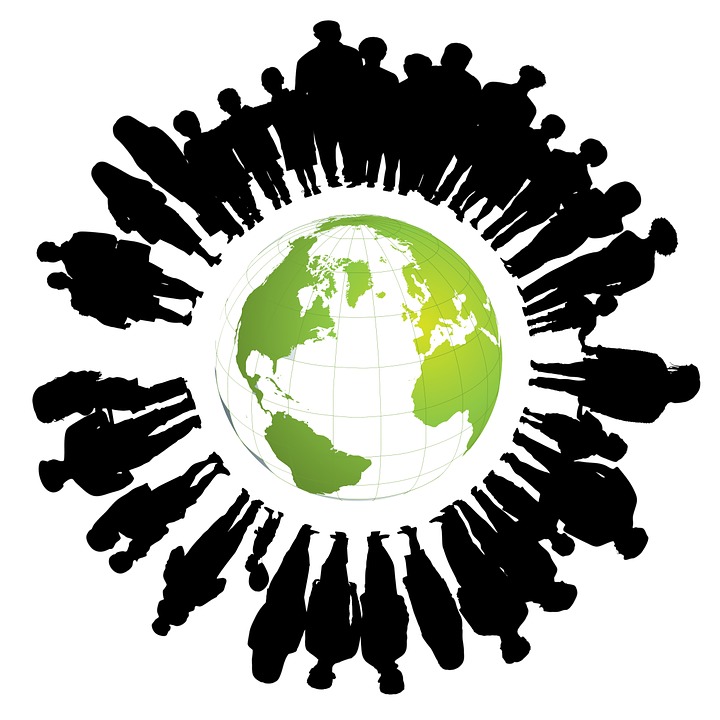 https://pixabay.com/de/person-silhouetten-menschen-540261/
Mai-17
29
[Speaker Notes: Wie bereits erwähnt beeinflussen gesellschaftliche Trends bzw. Forderungen maßgeblich den Güterverkehr. Grundsätzlich lässt sich ein gesteigerter Bedarf an nachhaltigen Produkten (bspw. Im Lebensmittelbereich) erkennen. Zusätzlich werden auch die dahinter liegenden Prozesse immer kritischer vom Konsumenten betrachtet wodurch auch die Forderung nach nachhaltigen Services wie Transport steigt. 
Wie die Onlineumfrage „Green Trend Survey“, welche im Zuge der Trendstudie „Delivering Tomorrow: Kundenerwartungen im Jahr 2020 und darüber hinaus“ von der Deutschen Post DHL 2012 durchgeführt wurde zeigt, sind Konsumenten bereit eine nachhaltige Transportleistung einer günstigeren Transportleistung vorzuziehen. Zusätzlich besteht auch grundsätzlich die Bereitschaft für diese nachhaltige Transportleistung mehr zu bezahlen. Dennoch erwartet sich ein Großteil der Konsumenten, dass nachhaltige Transportleistung in Zukunft grundsätzlich angeboten werden sollten, ohne dafür einen Mehrpreis zu bezahlen. 
Da auch das Konsumverhalten Einfluss auf den Güterverkehr hat wird in den nächsten Folien der stationäre sowie online Kauf verglichen. 

Quelle:Deutsche Post AG, “Delivering Tomorrow. Logistik 2050 Eine Szenariostudie“ (2012). S. 42ff
Online: http://www.dpdhl.com/content/dam/dpdhl/logistik_populaer/trends/StudieSustainableLogistics/dpdhl_delivering_tomorrow_studie.pdf  [05.08.2016]]
Gesellschaftliche Wahrnehmung Einflussfaktor Gesellschaft
Zug und Schiff werden als nachhaltige Verkehrsträger wahrgenommen  Zug als geeignete Transportalternative
52 % der Konsumenten wären bereit für nachhaltigen Transport mehr zu zahlen
Quelle: PwC Survey (2008)
Mai-17
30
[Speaker Notes: Im Rahmen einer Studie von PricewaterhouseCoopers wurden 500 Personen befragt von welchen 86% die Bahn als umweltfreundliches Verkehrsmittel wahrnehmen. Ein Großteil der Befragten nimmt den Lkw als nicht umweltfreundlich wahr und würde vor allem den Zug als geeignete Transportalternative sehen. 
Zusätzlich sind mehr als die Hälfte der Befragten bereit für einen nachhaltigen Transport mehr zu zahlen - zwischen 5 und 20 %. 
Somit wird aus gesellschaftlicher Sicht vor allem das Schiff und der Zug als nachhaltiger Verkehrsträger wahrgenommen. 

Quelle: 
PricewaterhouseCoopers, “The truck industry's green challenge. Headwind or copmpetitive edge?” (2008). S.45-46. Online: http://www.pwc.be/en_BE/be/transport-logistics/pdf/Truck-industry-s-green-challenge-2008-09-23.pdf [04.08.2016]]
Konsumverhalten der Gesellschaft
Online Kauf
Stationärer Kauf
Definition (E-Commerce): „geschäftliche Transaktion oder elektronisch abgewickelte Geschäftsprozesse, bei denen Beteiligte … nicht im direkten physischen Kontakt stehen“
Vorteile für Konsument:
Kostenersparnis
Zeit & Komfort
Unterhaltung
Definition (stationärer Handel): Einkauf in Geschäften, an festen Standorten
Vorteile für Konsument:
Qualitätskontrolle
Persönliche Ansprache - Beratung 
Soziale Kontakte
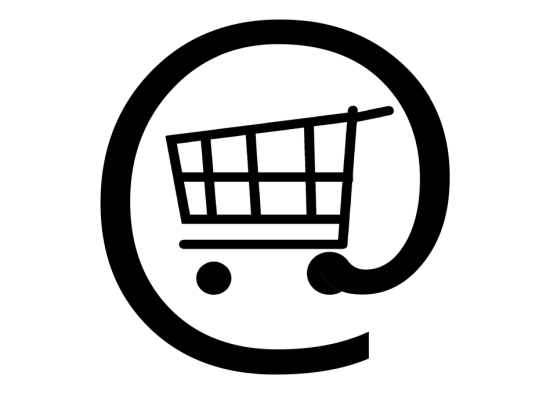 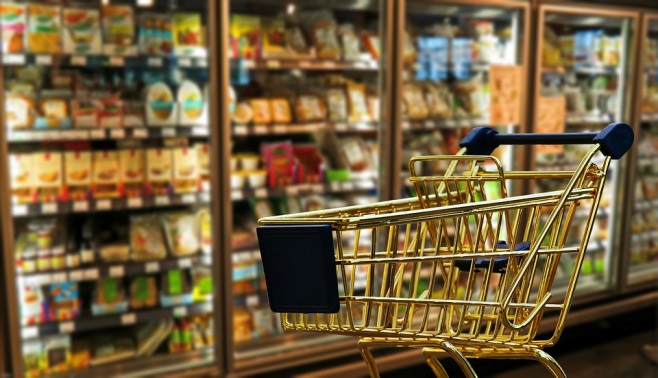 https://pixabay.com/de/einkaufen-gesch%C3%A4ft-einzelhandel-1165437/
Quelle: https://pixabay.com/de/einkaufswagen-internet-warenkorb-728407//
Mai-17
31
[Speaker Notes: Unter einem Online Kauf bzw. auch E-Commerce genannt wird eine geschäftliche Transaktion oder ein elektronisch abgewickelter Geschäftsprozess verstanden, bei welchem die Beteiligten Personen nicht im direkten physischen Kontakt stehen. 
Der Online Kauf wird vor allem mit 3 Vorteilen verbunden:
Durch den Vergleich der Produkte können Kostenersparnisse realisiert werden. Auch die Möglichkeit der kostenlosen Lieferung ist für Konsumenten attraktiv. 
Zusätzlich ist der Online-Handel nicht an Geschäftszeiten gebunden wodurch der Zugang jederzeit möglich ist. Für die jüngere Konsumentengruppe bietet der Online-Handel außerdem einen gewissen Unterhaltungswert. 

Unter stationärem Kauf bzw. stationärem Handel wird der Einkauf in Geschäften verstanden, welche einen festen Standort haben. 
Die Vorteile des stationären Handels sind, dass sich der Konsument von der Qualität des Produktes überzeugen kann und wenn nötig auch eine Beratung in Anspruch nehmen kann. Außerdem können auch soziale Kontakte gepflegt werden. 

Quellen:
URL: http://wirtschaftslexikon.gabler.de/Definition/e-commerce.html [11.08.2016 ]

URL: http://wirtschaftslexikon.gabler.de/Definition/stationaerer-handel.html [11.08.2016]

Deutsches CleanTechInstitut (DCTI), „ Klimafreundlich einkaufen. Eine vergleichende Betrachtung von Onlinehandel und stationärem Einzelhandel“ (2015), S.38ff
Online: http://www.dcti.de/fileadmin/pdfs_dcti/DCTI_Studien/Studie_Klimafreundlich_Einkaufen_WEB.pdf [11.08.2016]]
Stationärer Einkauf
Eigenschaften Transportprozess
Mehr Bündelungsmöglichkeiten durch Lieferung an Geschäft 
Weniger Transportleistungen von Seiten der Unternehmer 

CO2-Ausstoß: 
Kleinartikel (Bsp. Handy):  450g 
Großartikel (Bsp. Sofa):  8,4 kg

Individuelle Transportleistung notwendig  Großteil mit Auto
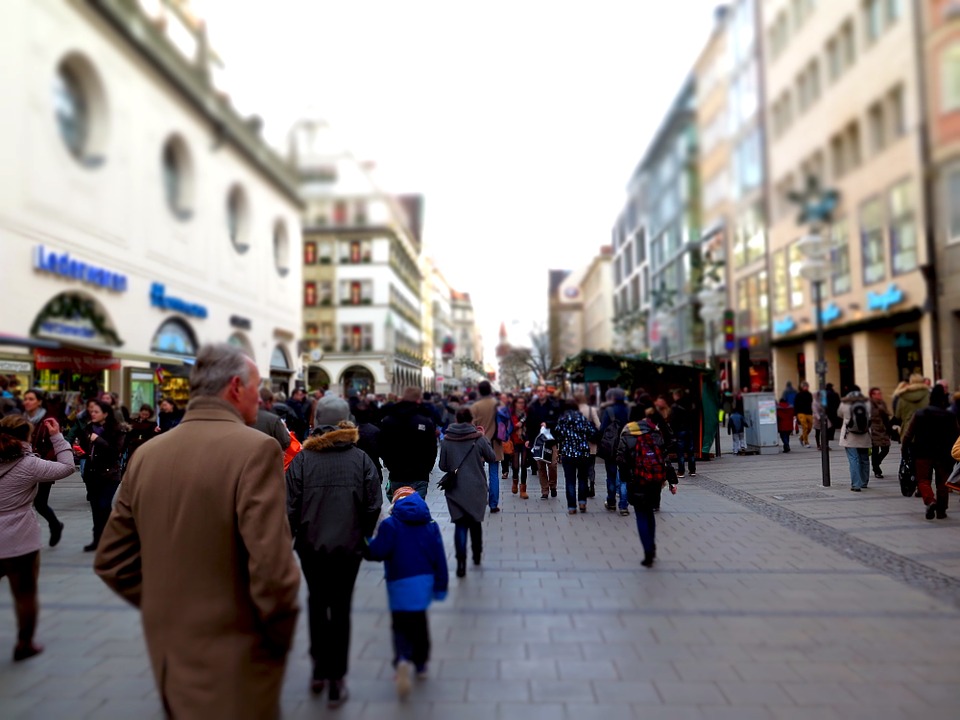 Quelle: https://pixabay.com/de/einkaufsstra%C3%9Fe-get%C3%BCmmel-shopping-579079/
Mai-17
32
[Speaker Notes: Die Transportprozesse im stationären Einkauf sind dadurch charakterisiert, dass Unternehmen mehr Bündelungsmöglichkeiten haben für eine Lieferung an ein Geschäft. Außerdem werden durch die Vermeidung des Transportes zu den einzelnen Endkunden im Vergleich zum online Handel weniger Transportleistungen von Seiten der Unternehmen erbracht. Der Kunde ist daher selbst für die „letzte Meile“ und damit für die Abholung der Produkte vom Geschäft selbst verantwortlich. 

Der CO2-Ausstoß beim Kauf eines Kleinartikels (Bsp. Handy) liegt ca. bei 450g, der CO2-Ausstoß beim Kauf eines Großartikels (Bsp. Sofa) liegt bei 8,4 kg. Durch die individuelle Transportleistung, die notwendig ist, um zum Geschäft zu gelangen, wird ein Großteil der CO2 Emissionen verursacht. Zusätzlich wird die Strecke zum Geschäft zumeist mit dem Auto zurückgelegt. Bei der Wahl eines öffentlichen Verkehrsmittels oder eines anderen Verkehrsmittels können niedrigere Werte möglich sein. 

Quelle: 
Deutsches CleanTechInstitut (DCTI), „ Klimafreundlich einkaufen. Eine vergleichende Betrachtung von Onlinehandel und stationärem Einzelhandel“ (2015), S. 23ff Online: http://www.dcti.de/fileadmin/pdfs_dcti/DCTI_Studien/Studie_Klimafreundlich_Einkaufen_WEB.pdf

“Studie: Online-Handel klimafreundlicher als stationärer Handel”. Online: https://www.onlinehaendler-news.de/handel/studien/19828-online-handel-klimafreundlich.html [04.08.2016]]
Online Einkauf
Eigenschaften Transportprozess
Mehrere Umschlagsprozesse (Lager – Umschlagspunkt –Zustellung zum Kunden)
Weniger Bündelungsmöglichkeiten durch individuelle Bestellungen
Flexible Tourenplanung notwendig
Vermehrte Rücksendungen  Zalando: 50 %
Weniger individuelle Transportleistungen (Sendungen können gesammelt werden - ca. 97,4 Sendungen je Tour)

CO2-Ausstoß: 
Kleinartikel (Bsp. Handy):  310g   -35 % im Vergleich zum stationären Kauf
Großartikel (Bsp. Sofa):  8,0 kg

Co2 Ausstoß abhängig von Versandart
Express-Lieferung
Zu Paketstation
Nach Hause
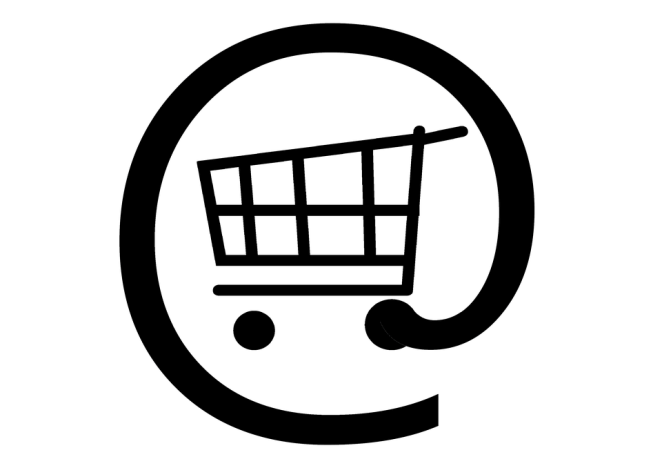 Quelle: https://pixabay.com/de/einkaufswagen-internet-warenkorb-728407//
Mai-17
33
[Speaker Notes: Mit dem online Einkauf sind mehrere Umschlagsprozesse verbunden: Vom Lager werden die waren meistens zu Umschlagspunkten transportiert und anschließend nochmals je nach geografischer Lage der Kunden auf weitere Verteilungszentren aufgeteilt bevor sie zum Kunden transportiert werden. Durch individuelle Bestellungen wie beispielsweise Expressbestellungen haben Unternehmen weniger Bündelungsmöglichkeiten für Sendungen. Deshalb ist eine flexible Tourenplanung notwendig, um diesen Anforderungen gerecht zu werden. Im Online Handel gibt es zusätzlich vermehrt Rücksendungen – die RücksendungsQuote von Zalando liegt beispielsweise bei 50%. Dennoch sind durch den online Handel im Vergleich zum stationären Handel weniger bzw. kürzere individuelle Transportleistungen von Seiten der Kunden notwendig, da Sendungen gesammelt ausgeliefert werden.  

Der CO2 Ausstoß beim Versand eines Kleinartikels wie beispielsweise eines Handys liegt bei 310 g  - minus 35% im Vergleich zum stationären Kauf. Bei Großartikel liegt der Wert bei ca. 8 kg.
Vorteil beim online Einkauf ist, dass die Transportleistungen gebündelt werden können und somit die Transporte relativ effizient ausgelastet werden können. In einer Tour werden so beispielsweise ca. 97,4 Sendungen zusammengefasst. 
Der CO2-Ausstoß ist jedoch sehr abhängig von der Versandart:
Bei Wahl der Expresslieferung muss der Transport schneller organisiert werden wodurch Bündelungsmöglichkeiten gemindert werden
Bei Lieferung zu einer Paketstation muss der Kunde die Letzte Meile selbst zurücklegen wodurch wiederum CO2 Emissionen aufgrund der individuellen Transportleistung anfallen
Bei Lieferung nach Hause besteht die Möglichkeit, dass der Kunde nicht anwesend ist wodurch weitere Zustellversuche notwendig sein können oder der Versand zu einer Paketstation

Quellen:
Deutsches CleanTechInstitut (DCTI), „ Klimafreundlich einkaufen. Eine vergleichende Betrachtung von Onlinehandel und stationärem Einzelhandel“ (2015), S.23ff
Online: http://www.dcti.de/fileadmin/pdfs_dcti/DCTI_Studien/Studie_Klimafreundlich_Einkaufen_WEB.pdf

“Studie: Online-Handel klimafreundlicher als stationärer Handel”. Online: https://www.onlinehaendler-news.de/handel/studien/19828-online-handel-klimafreundlich.html [04.08.2016]

„Ist Online-Shopping schlecht?“. URL: http://www.jetzt.de/lexikon/ist-online-shopping-schlecht-582714 [04.08.2016]]
Maßnahmen um Einkauf nachhaltig zu gestaltenUnternehmen und Politik
Online Kauf
Stationärer Kauf
Retouren Quote senken
Artikelbeschreibung verbessern
Zustellversuche minimieren
Zeitfenster für Zustellung anbieten
Umweltfreundliche Fahrzeuge nutzen
Mobilitätskonzepte nachhaltig gestalten
Infrastruktur verbessern
Umstieg auf öffentliche Verkehrsmittel ermöglichen
Neue Verkaufskonzepte
Stationären und online Handel kombinieren (bspw. Click & Collect – online bestellen und im Geschäft abholen)
Mai-17
34
[Speaker Notes: Es können unterschiedliche Maßnahmen von Seiten der Unternehmen bzw. der Politik identifiziert werden, um den Einkauf im Online Handel sowie im stationären Handel nachhaltiger zu gestalten:

Im Online Handel kann eine Senkung der Retouren Quote mit Hilfe einer genaueren Beschreibung der Artikel erreicht werden. Durch die Minimierung der Zustellversuche im Zuge von optimierter Kundenabsprache bzw. effizienter Zeitfensterzustellung können zusätzliche Transportwege vermieden werden. Logistikunternehmen können außerdem durch die Nutzung von umweltfreundlichen Fahrzeugen (bspw. Hybridantrieb) den CO2 Ausstoß vermindern. Durch die Entwicklung nachhaltiger Mobilitätskonzepte wie beispielsweise Verteilungskonzepte in Ballungszentren wie Städten können wiederum CO2 Einsparungen realisiert werden.

Im stationären Handel kann eine Verbesserung der Infrastruktur, um den Umstieg auf alternative Verkehrsmittel wie Fahrrad oder öffentliche Verkehrsmittel zu ermöglichen, eine mögliche Maßnahme von Seiten der Politik sein um den Einkauf umweltfreundlicher zu gestalten. Der Handel kann durch die Kombination von unterschiedlichen Verkaufskanälen (online, stationär) neue Konzepte entwickeln und dadurch ein CO2 bewusstes Einkaufsverhalten der Konsumenten fördern. So kann der Kunde beispielsweise mit Hilfe des click & collects Konzept Produkte online bestellen und im Geschäft des Unternehmens abholen und somit Verkaufswege optimieren. 

Quellen: 
“Studie: Online-Handel klimafreundlicher als stationärer Handel”. Online: https://www.onlinehaendler-news.de/handel/studien/19828-online-handel-klimafreundlich.html [04.08.2016]

Ritter, Helmut; „Multichannel: Digitale (R)Evolution im Handel - Qualitative Studie im Auftrag von Handelsverband und Google Austria GmbH“,(2013), S. 5f. Online: https://www.handelsverband.at/fileadmin/content/pdf/Studie_Multichannel_2013.pdf [10.08.2016]]
Maßnahmen um Einkauf nachhaltig zu gestaltenKonsumentenseite
Online Kauf
Stationärer Kauf
Versandart
Express-Lieferungen Vermeiden
Waren gesammelt liefern lassen
Retouren minimieren
Produktbeschreibungen und Kundenrezessionen lesen 
Zustellversuche minimieren
Paketverfolgung nutzen 
Zum Arbeitsplatz liefern lassen
Paketstation wählen welche auf Arbeitsweg liegt
Transportmittelwahl
Öffentliche Verkehrsmittel nutzen (Stadtgebiet)
Individuelle Transportwege minimieren
Produktwahl
Regionale Produkte  kürzere Transportwege
Nachhaltige Produkte wählen  Produktlabel beachten
Mai-17
35
[Speaker Notes: Auch von Seiten des Konsumenten können unterschiedliche Maßnahmen erfolgen, um den Einkauf im Online Handel sowie im stationären Handel nachhaltiger zu gestalten:

Durch die Wahl der Versandart kann der Konsument bereits Einfluss auf das Transportaufkommen nehmen. Durch Vermeidung von Expresslieferungen sowie den Versand der Waren in einer gesammelten Lieferung können Bündelungseffekte von Seiten der Unternehmen genutzt werden. Beim Kauf selbst können Konsumenten auf die Produktbeschreibungen sowie die Kundenrezessionen zurückgreifen, um nicht unnötig viele Produkte zu bestellen von welchen ein Großteil wieder zurück gesendet wird. Vor allem im Textilbereich werden oftmals unterschiedliche Größen vom selben Artikel bestellt wodurch die Retouren Quote sehr hoch ist. 
Auch die Anzahl der Zustellversuche kann durch den Konsumenten beeinflusst werden: Durch Nutzung der Paketverfolgung kann der Tag der Zustellung besser abgeschätzt werden wodurch man sicherstellen kann bei der Lieferung zu Hause zu sein. Außerdem gibt es die Möglichkeit sich Pakete zum Arbeitsplatz zu liefern oder die Zustellung zu einer Paketstation zu wählen, welche auf dem täglichen Arbeitsweg liegt, um dadurch zusätzliche individuelle Transportwege mit dem Pkw zu vermeiden. 

Im stationären Handel kann durch den Umstieg auf öffentliche Verkehrsmittel oder alternative Transportmittel wie das Fahrrad der individuelle CO2 Ausstoß reduziert werden. Bei Nutzung eines Pkws sollten die Transportwege minimiert werden, um die individuelle Transportleistung so gering wie möglich zu halten (beispielsweise zentralen Parkplatz suchen und Einkäufe zu Fuß erledigen). Zusätzlich kann durch die Wahl von nachhaltigen Produkten wie beispielsweise Fairtrade Produkte oder von regionalen Produkten sichergestellt werden, dass der Transportweg der konsumierten Ware so gering wie möglich ist. 

Quellen:
“Studie: Online-Handel klimafreundlicher als stationärer Handel”. Online: https://www.onlinehaendler-news.de/handel/studien/19828-online-handel-klimafreundlich.html [04.08.2016]

„Warum Anprobieren besser ist als Onlineshopping“. URL: http://www.tagesspiegel.de/wirtschaft/umweltbelastung-durch-zalando-und-co-warum-anprobieren-besser-ist-als-onlineshopping/9486812.html [10.08.2016]

URL: http://www.nachhaltig-einkaufen.de/ [10.08.2016]]
Quellenverzeichnis
Eurostat, „Greenhouse gas emission statistics“, (2016), Online: http://ec.europa.eu/eurostat/statistics-explained/index.php/Greenhouse_gas_emission_statistics  [05.08.2016]
Whiteing Anthony; „Die Zukunft der Nachhaltigkeit in Güterverkehr und Logistik“ (2010), Online: http://www.europarl.europa.eu/RegData/etudes/note/join/2010/431578/IPOL-TRAN_NT(2010)431578_DE.pdf   [26.07.2016]
International Transport Forum, “Reducing Transport Greenhouse Gas Emissions. Trends & Data 2010.”, (2010), Online: http://www.itf-oecd.org/sites/default/files/docs/10ghgtrends.pdf  [05.08.2016]
Europäische Komission, “Weissbuch - Fahrplan zu einem einheitlichen europäischen Verkehrsraum – Hin zu einem wettbewerbsorientierten und ressourcenschonenden Verkehrssystem” (2011), Online: http://eur-lex.europa.eu/legal-content/de/TXT/PDF/?uri=CELEX:52011DC0144 [05.08.2016]
Bretzke, Wolf-Rüdiger/Karmin Barkawi: Nachhaltige Logistik: Antworten auf eine globale Herausforderung. Berlin Heidelberg, 2010
Kudla, Nicole: Nachhaltigkeitsmanagement, in: Fagagnini Hans Peter/Stöltzle Wolfgang (Hrsg.): Güterverkehr kompakt, 2010
Saroha Rituraj: Green Logistics & its Significance in Modern Day Systems, in: International Review of Applied Engineering Research 4, 1/2014, S.89-92. Online unter: http://www.ripublication.com/iraer-spl/iraerv4n1spl_14.pdf  
Transportation Research Board of the National Academies, “The Value of Freight: Introduction to the Role of Freight Transportation” (2011), Online: http://www.envisionfreight.com/value/index.html%3Fid=introduction.html  [03.08.2016]
„Synchromodality“ (2013), Online: https://www.youtube.com/watch?v=5ofhMxRRyec  [03.08.2016]
„Green Marketing – Green Logistics – Fact or Fad?“ (2014), Online: https://www.youtube.com/watch?v=xUF9C10DPrg  [05.08.2016]
Pazirandeh, Ali/Jafari, Hamid: Making sense of green logistics, in: International Journal of Productivity and Performance Management, 62, 8/2013, S.889-904
Umweltbundesamt (UBA), “Daten zum Verkehr – Ausgabe 2012”. (2012)Online : https://www.umweltbundesamt.de/sites/default/files/medien/publikation/long/4364.pdf  [04.08.2016]
Europäische Kommission, „Mitteilung der Kommission an das europäische Parlament, den Rat, den europäischen Wirtschafts- und Sozialausschuss und den Ausschuss der Regionen. Mehr Qualität in der Binnenschifffahrt“ (2013). Online : http://ec.europa.eu/transport/modes/inland/promotion/doc/naiades2/com(2013)623_de.pdf [04.08.2016]
Via donau, „Handbuch der Donauschifffahrt“ (2013), Download: http://www.viadonau.org/de/newsroom/publikationen/handbuch-der-donauschifffahrt/ 
Internationaler Eisenbahnverband (UIC), „Bahnlärm in Europa. Sachstandbericht 2010“ (2010). Online : http://www.uic.org/download.php/publication/516D.pdf [14.08.2015]
PLANCO Consulting GmbH/Bundesanstalt für Gewässerkunde, „Verkehrswirtschaftlicher und ökologischer Vergleich der Verkehrsträger Straße, Schiene und Wasserstraße“, (2007). Online : http://www.wsd-ost.wsv.de/service/Downloads/Verkehrstraegervergleich_Gutachten_komplett.pdf [04.08.2016]
Bmvit, „Faktenblatt. Gesamtverkehrsplan für Österreich. Immissionsschutzgesetz Luft (IG-L) Maßnahmen zum Schutz vor Immissionen durch Luftschadstoffe“ (2012), Online: https://www.bmvit.gv.at/verkehr/gesamtverkehr/gvp/faktenblaetter/umwelt/fb_immissionsschutzg_luft.pdf [10.08.2016]
Nehm, Alexander, „Nachhaltigkeitsindex für Logistikdienstleister. Orientierungshilfe in einem transparenten Markt“ (2011), Online: http://media.havi-logistics.com/Top_Navigation/News_Basics/News/German/_attachment/Fraunhofer_SCS_-_Nachhaltigkeitsindex_für_Logistikdienstleister_Mai_2011.pdf [10.08.2016]
„Noise Viewer“, Online: http://noise.eionet.europa.eu/viewer.html [10.08.2016]
Mai-17
36
Quellenverzeichnis
Krause, Alexandra, „Die Donau als Verkehrsweg.“ Das österreichische Verkehrsjournal, 3. Jahrgang, 02/2009, S. 58-80, Online: http://www.verkehrsjournal.at/upload/pdf/%C3%96VJ_Feb2009_Krause.pdf [04.08.2016]
Bundesamt für Güterverkehr (BAG), „Marktbeobachtung Güerverkehr. Auswertung der Arbeitsbedingungen in Güterverkehr und Logistik 2014-I“ (2014). Online: http://www.verkehrsrundschau.de/sixcms/media.php/4513/BAG-Bericht_5D_2014_Fahrzeugführer_2014.pdf [04.08.2016]
Kille, Christian/ Schmidt , Norbert, „Wirtschaftliche Rahmenbedingungen des Güterverkehrs. Studie zum Vergleich der Verkehrsträger im Rahmen des Logistikprozesses in Deutschland“ (2008). Online: http://www.scs.fraunhofer.de/content/dam/scs/de/dokumente/studien/Wirtschaftliche_Rahmenbedingungen_des_Gueterverkehrs.pdf [04.08.2016]
PricewaterhouseCoopers, “The truck industry's green challenge. Headwind or copmpetitive edge?” (2008).Online: http://www.pwc.be/en_BE/be/transport-logistics/pdf/Truck-industry-s-green-challenge-2008-09-23.pdf [04.08.2016]
BMVIT, Rechnungshof; „Bericht des Rechnungshof: Nachhaltiger Güterverkehr – Intermodale Vernetzung” (2012), Online: http://www.rechnungshof.gv.at/fileadmin/downloads/2012/berichte/teilberichte/bund/Bund_2012_05/Bund_2012_05_4.pdf [05.08.2016]
Deutsche Post AG, “Delivering Tomorrow. Logistik 2050 Eine Szenariostudie“ (2012). Online: http://www.dpdhl.com/content/dam/dpdhl/logistik_populaer/trends/StudieSustainableLogistics/dpdhl_delivering_tomorrow_studie.pdf  [05.08.2016]
Deutsches CleanTechInstitut (DCTI), „ Klimafreundlich einkaufen. Eine vergleichende Betrachtung von Onlinehandel und stationärem Einzelhandel“ (2015), Online: http://www.dcti.de/fileadmin/pdfs_dcti/DCTI_Studien/Studie_Klimafreundlich_Einkaufen_WEB.pdf 
“Studie: Online-Handel klimafreundlicher als stationärer Handel”. Online: https://www.onlinehaendler-news.de/handel/studien/19828-online-handel-klimafreundlich.html  [04.08.2016]
„Ist Online-Shopping schlecht?“. Online: http://www.jetzt.de/lexikon/ist-online-shopping-schlecht-582714 [04.08.2016]
Holderied, Cornelius: Güterverkehr, Spedition und Logistik. Managementkonzepte für Güterverkehrsbetriebe, Speditionsunternehmen und logistische Dienstleister, München, 2005 
Institute for Transport Studies, “Die Zukunft der Nachhaltigkeit in Güterverkehr und Logistik” (2010). Online: http://www.europarl.europa.eu/RegData/etudes/note/join/2010/431578/IPOL-TRAN_NT(2010)431578_DE.pdf [05.08.2016]
European Commission, “EU energy, transport and GHG emissions  - Trends to 2050 Reference Scenario 2013” (2013), Online: http://ec.europa.eu/transport/media/publications/doc/trends-to-2050-update-2013.pdf   09.08.2016]
International Transport Forum/ OECD, “ITF Transport Outlook 2015”, (2015), Online: http://www.oecd-ilibrary.org/docserver/download/7414021e.pdf?expires=1457012730&id=id&accname=ocid56027859&checksum=F3F96F396835D30F46A01AD6921DC83C  [09.08.2016]
Consent Markt- und Sozialforschung: Imageanalyse FRIENDS on the road (2014), Online: https://www.wko.at/Content.Node/iv/presse/wkoe_presse/presseaussendungen/Studie__FriendsOnTheRoad_Transpoteure_pwk_116_022014.pdf [09.08.2016]
Wutke, Sebastian, „Nachhaltigkeit in der Logistik - Relevanz und Entwicklungen in der Praxis“ (2013), Online : http://www.logistik.din.de/sixcms_upload/media/3820/Präsentation_Wutke.pdf [05.08.2015]
Ritter, Helmut; „Multichannel: Digitale (R)Evolution im Handel - Qualitative Studie im Auftrag von Handelsverband und Google Austria GmbH“,(2013), Online: https://www.handelsverband.at/fileadmin/content/pdf/Studie_Multichannel_2013.pdf [10.08.2016]
„Warum Anprobieren besser ist als Onlineshopping“. Online: http://www.tagesspiegel.de/wirtschaft/umweltbelastung-durch-zalando-und-co-warum-anprobieren-besser-ist-als-onlineshopping/9486812.html [10.08.2016]
Website: http://www.nachhaltig-einkaufen.de/ [10.08.2016]
URL: http://wirtschaftslexikon.gabler.de/Definition/e-commerce.html  [11.08.2016 ]
URL: http://wirtschaftslexikon.gabler.de/Definition/stationaerer-handel.html [11.08.2016]
Mai-17
37
Zusatzinformation
Wir hoffen unser Foliensatz hat Ihren Ansprüchen entsprochen!

         - Sie können den Foliensatz gerne Ihren Wünschen und Anforderungen entsprechend adaptieren und für Ihren Unterricht/Vorträge verwenden.

Für Fragen und Rückmeldungen stehen wir jederzeit gerne per Mail unter 
alexandra.haller@fh-steyr.at oder eva.jung@fh-steyr.at zur Verfügung.

Weitere Foliensätze finden Sie unter:

http://www.reecotrans.at/de/lehrmittel/pakete/ 

Haben Sie vielleicht Interesse an einer Exkursion oder einem Fachvortrag?
http://www.reecotrans.at/de/services/
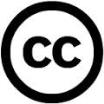 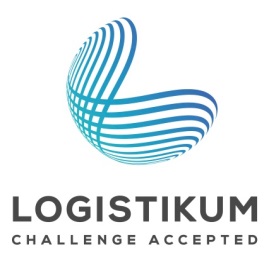 38